КАК СЕКВЕСТР (СОКРАЩЕНИЕ) МЕСТНЫХ БЮДЖЕТОВ ОТРАЗИТСЯ НА РАЗВИТИИ РЕГИОНОВ?
Максим СЕМЕНЯК, Надежда ДОБРЕЦОВА
для Союза МСУ и Института политики развития
При финансовой поддержке Проекта «Учет интересов местных сообществ Жогорку Кенешем КР при обсуждении законопроектов», финансируемого ПРООН / SDC,  и Проекта «Голос граждан и подотчетность органов МСУ» бюджетный процесс», финансируемого Правительством Швейцарии (SDC)
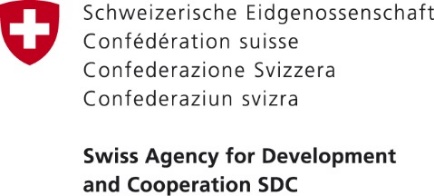 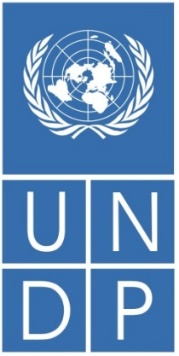 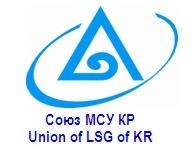 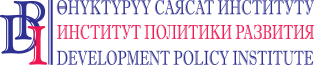 ©Союз МСУ, 2020
©Институт политики развития, 2020
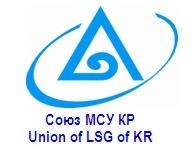 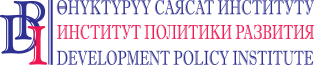 Снижение доходов
©Институт политики развития, 2020
©Союз МСУ, 2020
В связи с чрезвычайной ситуацией потребовалось внесение значительных изменений в республиканский и местные бюджеты.
Млрд. сомов:
Республиканский бюджет, доходы:
163,7
17%
135,3
Утвержденный бюджет
28,4
Уточненный бюджет
Местные бюджеты, доходы (без трансфертов):
Млрд. сомов:
20,0
7%
18,6
Утвержденный бюджет
1,4
Уточненный бюджет
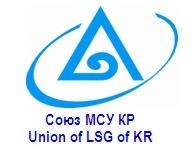 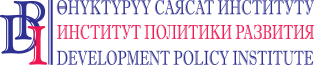 Государственная поддержка
©Институт политики развития, 2020
©Союз МСУ, 2020
В измененном республиканском бюджете, безусловно, есть и позитивные моменты, такие как:
Общая сумма по Фондам развития регионов значительно увеличилась: фонды развития районов - 0,613 млрд. сомов (увеличение в  2,5 раза); фонды развития областей - 0,466 млрд. сомов (увеличение в  2,6 раза); 
На развитие регионов (поддержка бизнеса) предусмотрено 3,876 млрд. сомов с общим увеличением на 1,804 млрд. сомов относительно утвержденного бюджета;
Усилена государственная поддержка сельским товаропроизводителям республики в своевременном проведении сельскохозяйственных работ. дополнительно предусмотрен 1,0 млрд. сомов. Кроме того, на субсидирование процентных ставок коммерческих банков (участвующих в реализации проекта «Финансирование сельского хозяйства - 8») – 0,850 млрд. сомов с увеличением на 0,250 млрд. сомов;
Увеличение целевых трансфертов на 0,106 млрд. сомов предусмотрено на мероприятия по обеспечению продуктами питания семей, находящихся в трудной жизненной ситуации в период чрезвычайной ситуации и чрезвычайного положения из средств Государственного бюджетного резерва Кыргызской Республики.
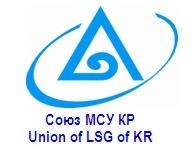 Межбюджетные отношения и диалог с Правительством
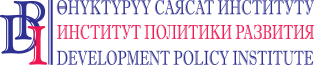 ©Институт политики развития, 2020
©Союз МСУ, 2020
На стадии разработки проекта изменений секвестрированный бюджет, предложенный Правительством выглядел не так позитивно:
Млрд. сомов:
100%
-0,600
-0,0
43%
-0,598
-1,057
33%
-2,011
-3,000
Это говорит о том, что бюджетный диалог между Правительством и МСУ на сегодняшний день не налажен. И только развивающийся (благодаря помощи доноров и усилиям Союза МСУ КР и Института политики развития) диалог МСУ с Жогорку Кенешем позволил избежать резкого ухудшения ситуации.
[Speaker Notes: В утвержденном бюджете общая сумма капвложений составила 2,412 млрд. сомов. Поставил капвложения, поскольку реализуются на местах. По другим межбюджетным сложно привести примеры, т.к. по выравнивающим грантам Правительство изменений не предлагало.]
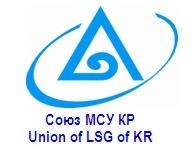 Какую нагрузку несут местные бюджеты?
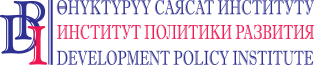 ©Институт политики развития, 2020
©Союз МСУ, 2020
В условиях эпидемии местные бюджеты финансируют:
приобретение хлорсодержащих препаратов для дезинфекции;
приобретение горюче-смазочных материалов для проведения дезинфекции;
приобретение защитных костюмов, масок, антисептиков, тепловизоров, респираторов, защитных очков;
оказание материальной помощи уязвимым слоям населения (мука, сахар, растительное масло и др.);
организацию вагонов и юрт для пропускных постов.
[Speaker Notes: Точных данных нет, но суммы могут быть значительными, в зависимости от количества населения, составлять сотни тысяч сомов в меясц]
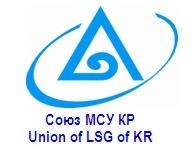 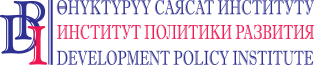 Какой риск остается?
©Институт политики развития, 2020
©Союз МСУ, 2020
Успеют ли органы МСУ подготовить к новому учебному году объекты образования – школы и детские сады?
Только 48,1% школ имеют доступ к чистой питьевой воде;
Только 19,7% школ имеют внутренние санитарные узлы; 
Только 20,9% школ имеют доступ к горячему водоснабжению
(из проекта Национального добровольного обзора достижения Целей устойчивого развития, цель 4)
необходимо срочно решить вопрос о передаче содержания школ и объектов здравоохранения республиканскому бюджету
[Speaker Notes: Точных данных нет, но суммы могут быть значительными, в зависимости от количества населения, составлять сотни тысяч сомов в меясц]
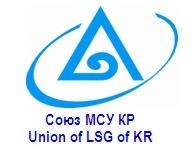 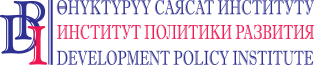 Объем и доля доходов местных бюджетов не растет
©Институт политики развития, 2020
©Союз МСУ, 2020
Соотношение доходов бюджетов почти не меняются, что означает – уровень финансовой децентрализации остается низким, в бюджетном выражении политика развития регионов не реализуется
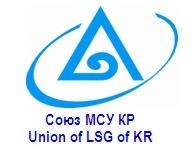 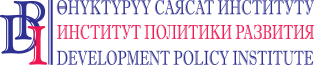 Недофинансирование местных бюджетов опасно для власти
©Институт политики развития, 2020
©Союз МСУ, 2020
Чем ниже доходы местных бюджетов, тем больше недовольных работой местного самоуправления. Недовольство работой местных властей выливается в недовольство властью в целом
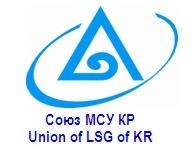 Должны ли депутаты защищать местные бюджеты?
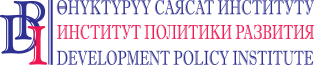 ©Институт политики развития, 2020
©Союз МСУ, 2020
Депутаты поступили правильно, но они не должны быть последним защитным рубежом для интересов местных сообществ
В парламент должны поступать взвешенные предложения, согласованные между правительством и местными сообществами и органами МСУ в лице их полномочного представителя – Союза МСУ, которые не наносят ущерба местным сообществам и развитию регионов
В распределении бюджетных расходов Правительство должно учитывать интересы и потребности местных сообществ, но сегодня этого не случается
Необходим процесс согласования интересов, для чего нужно внести изменения в законодательство (записано в Стратегии развития КР до 2040 года и Национальном плане действий по Открытому правительству)
[Speaker Notes: Точных данных нет, но суммы могут быть значительными, в зависимости от количества населения, составлять сотни тысяч сомов в меясц]